Evaluace programu
Jan Činčera, Masarykova univerzita
Cíle lekce
Po ukončení lekce studenti:
Porovnají výhody a nevýhody jednotlivých přístupů k evaluaci programů a ve své praxi vyberou takový, který nejvíce odpovídá jejich kompetencím a potřebám zadavatele.
Vstupní otázky
Co se vám vybaví, když slyšíte pojmy „evaluace“ a „program“? 
Jak by podle vašeho názoru měla evaluace programu správně vypadat?
Evaluace je proces kritického zkoumání programu.
Program je uspořádaná sekvence aktivit, která naplňuje jeden či více společných cílů.
Pragmatismus
Paradigma
Konstruktivismus
Post-pozitivismus
Transformativní
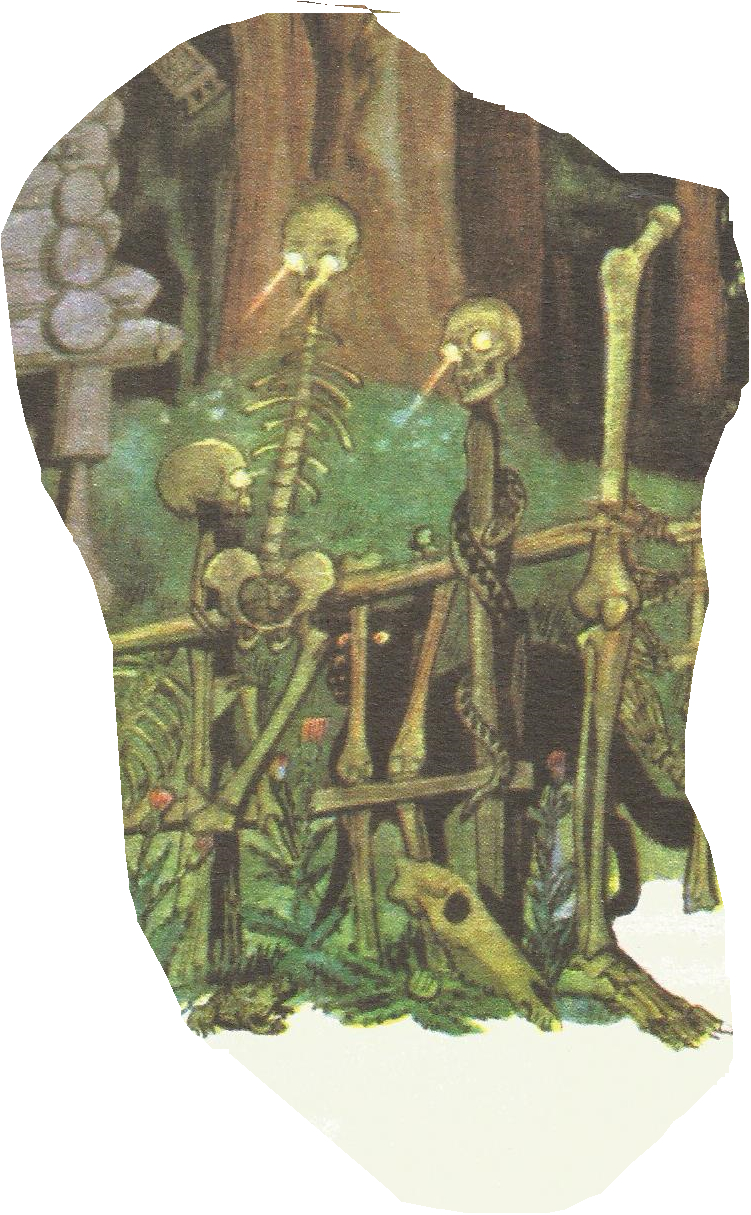 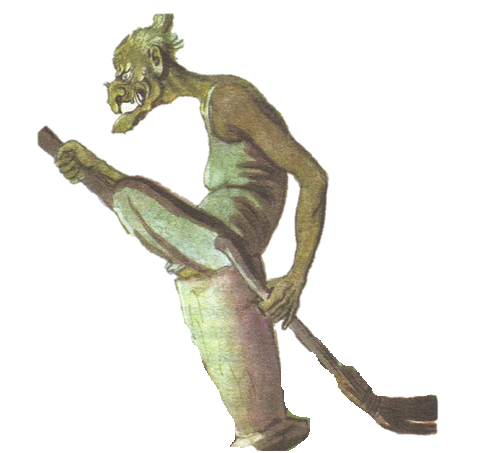 Více než 80% lebek nedosahuje standardu EU…
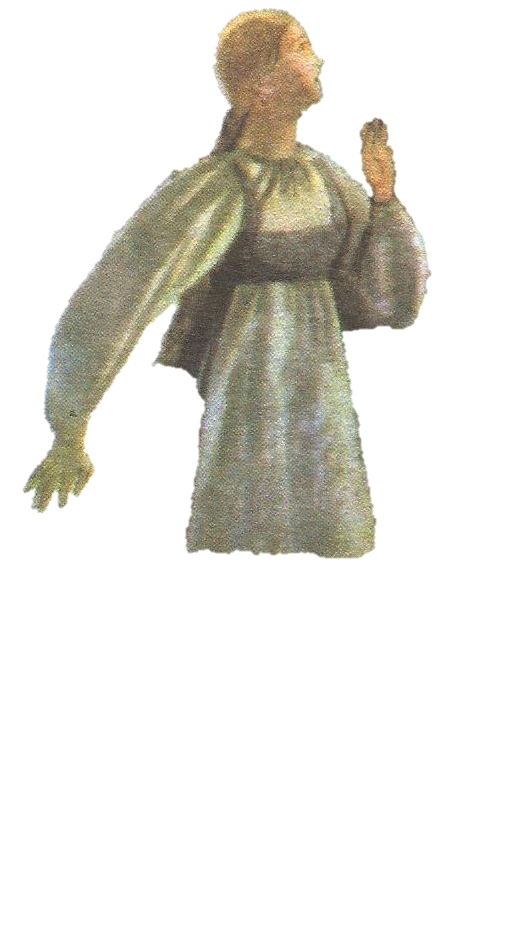 Jak se ti líbí moje sbírka?
Zdroj: Václav Fiala, Krása nesmírná, 2010
Pozitivistický evaluátor je nestranný, objektivní expert.
Post-pozitivismus
Evaluace & monitoring (E&M)
Kirkpatrickův model
Jak se žákům a učitelům program líbil?
Jak se změnila četnost návštěv lesa dětmi?
Berou si děti do přírody správné boty a oblečení?
Vědí děti, jak si vytáhnout klíště?
Jak se změnila návštěvnost CHKO?
Jak hodnotí účastníci vystupování lektora?
Bojí se děti chození do lesa méně?
Donald Kirkpatrick (1924-2014)
Úkol: Přiřaďte evaluační otázky k jednotlivým úrovním modelu.
Kirkpatrickův model
Jak se žákům a učitelům program líbil?
Jak hodnotí účastníci vystupování lektora?
Vědí děti, jak si vytáhnout klíště?
Bojí se děti chození do lesa méně?
Berou si děti do přírody správné boty a oblečení?
Jak se změnila četnost návštěv lesa dětmi?
Jak se změnila návštěvnost CHKO?
Donald Kirkpatrick (1924-2014)
A tady je řešení.
CIPP Model
Úkol: Přiřaďte evaluační otázky k jednotlivým kategoriím modelu.
Do jaké míry použité komunikační prostředky odpovídají doporučením z oblasti sociálního marketingu?
Jaký segment populace si kupuje výrobky Fair Trade?
Jaký byl vliv programu na znalosti účastníků o Fair Trade?
Jak často si brněnské matky na mateřské dovolené kupují Fair Trade?
Jaké jsou nejčastější důvody pro zakupování výrobků Fair Trade?
Zvýšil se zájem brněnských matek na mateřské dovolené o výrobky Fair Trade?
Daniel L. Stufflebeam
CIPP Model
Kontext: Jaký segment populace si kupuje výrobky Fair Trade?
Kontext: Jaké jsou nejčastější důvody pro zakupování výrobků Fair Trade?
Vstupy: Jak často si brněnské matky na mateřské dovolené kupují Fair Trade?
Procesy: Do jaké míry použité komunikační prostředky odpovídají doporučením z oblasti sociálního marketingu?
Výstupy: Jaký byl vliv programu na znalosti účastníků o Fair Trade?
Výstupy: Zvýšil se zájem brněnských matek na mateřské dovolené o výrobky Fair Trade?
A tady je řešení.
Daniel L. Stufflebeam
Design: (kvazi-)/ experiment
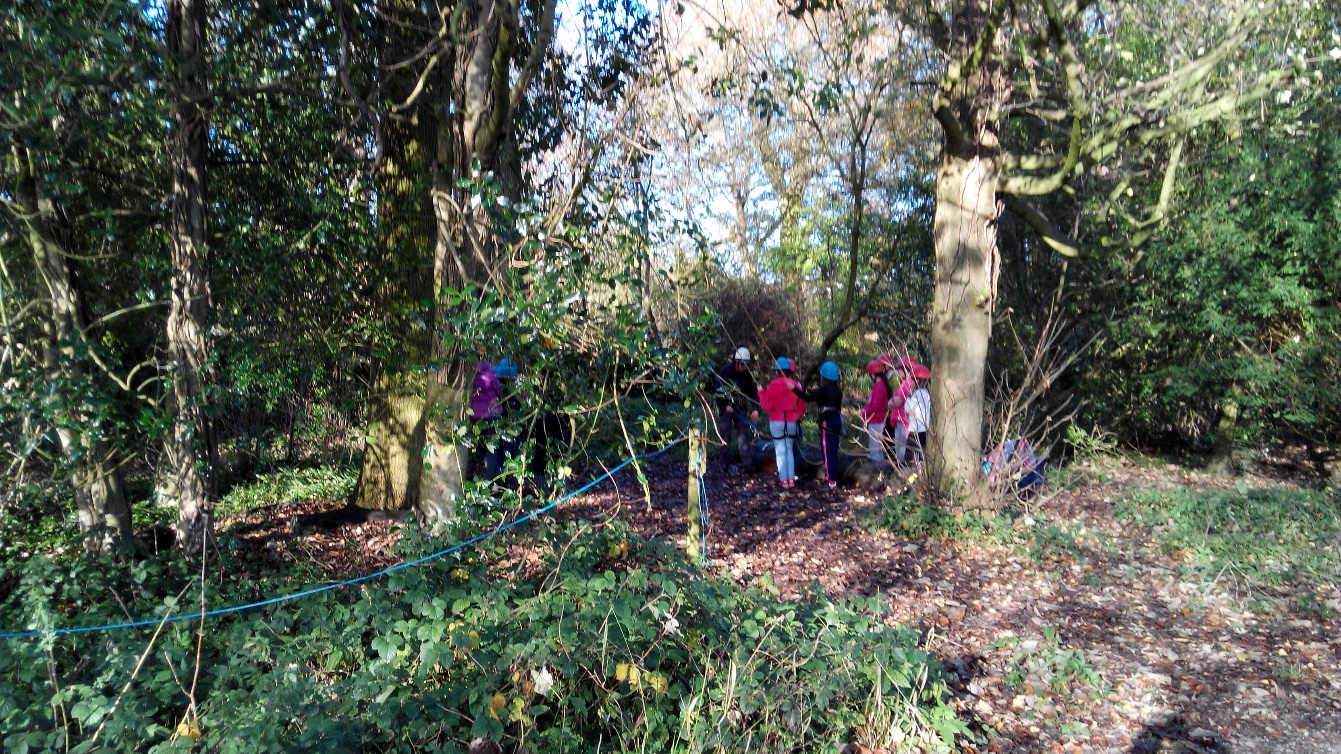 Příklad: Vedl program (Les ve škole) k posílení přesvědčení žáků, že mohou ovlivnit stav životního prostředí?
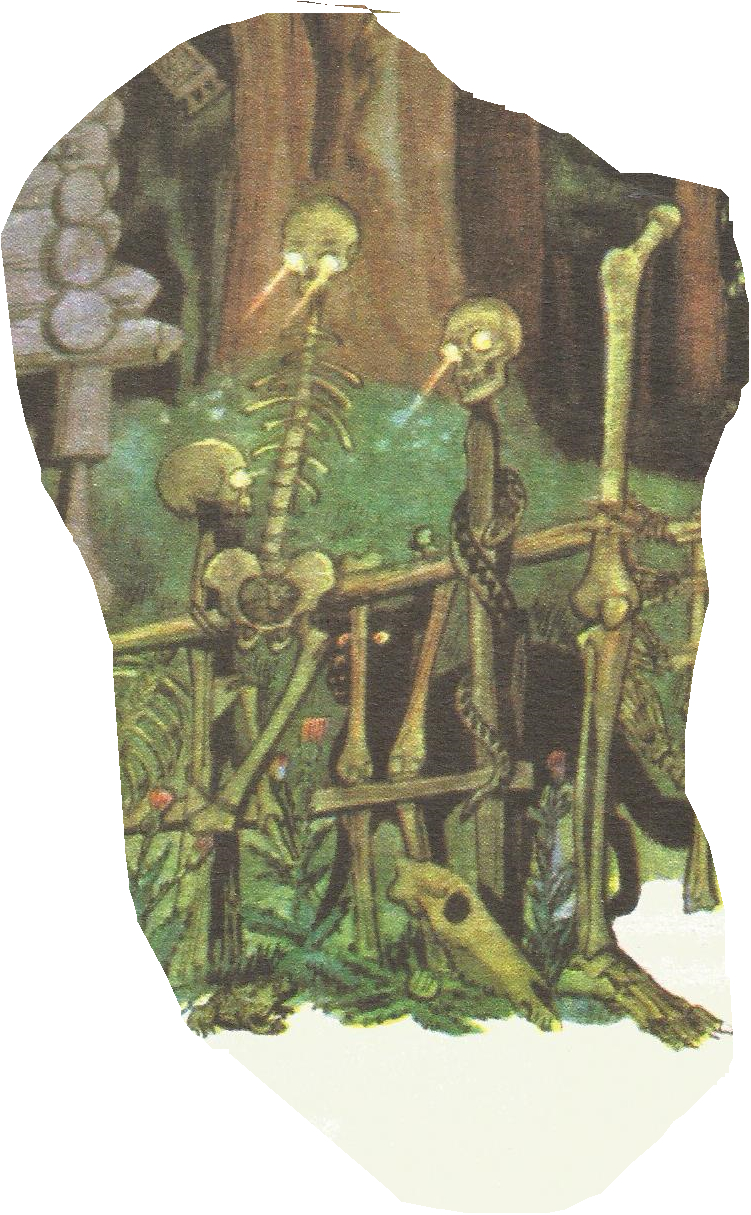 Respondenti interpretují svoji roli v komunitě jako jakási světélka v temnotách…
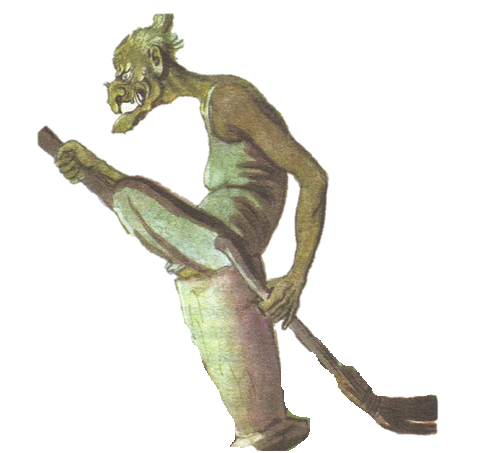 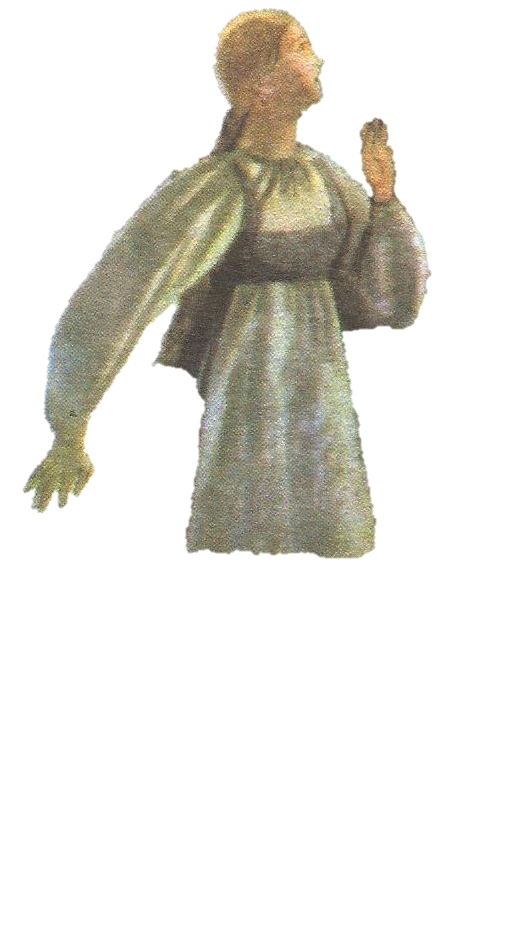 Co lebky, držej?
Konstruktivistický evaluátor je otevřený perspektivě respondentů.
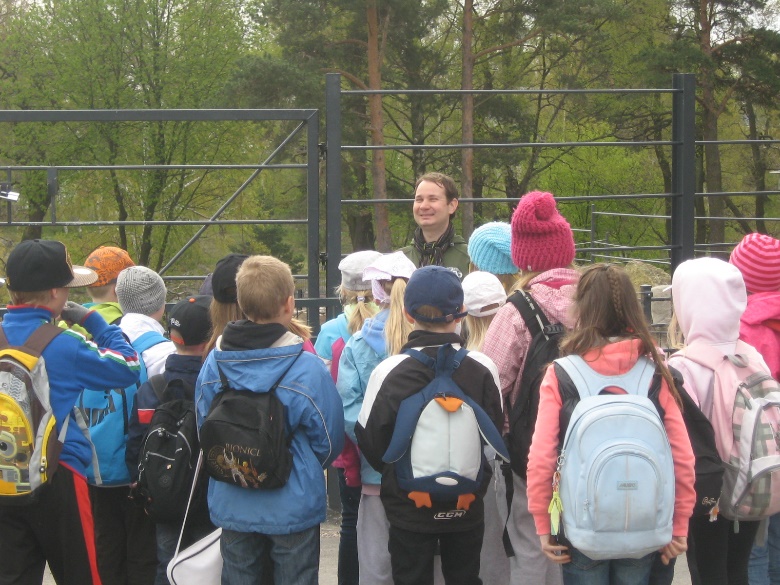 Konstruktivismus
Kvalitativní analýza: kódování rozhovoru s učitelem, účastníkem kurzu pro koordinátory EVVO
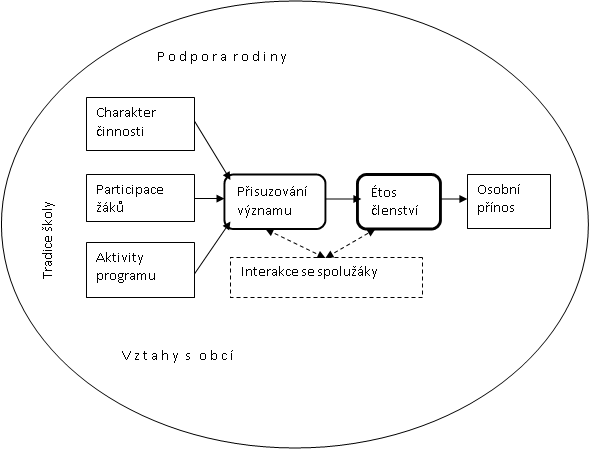 Příklad
Výstup konstruktivisticky orientované evaluace programu Ekoškola
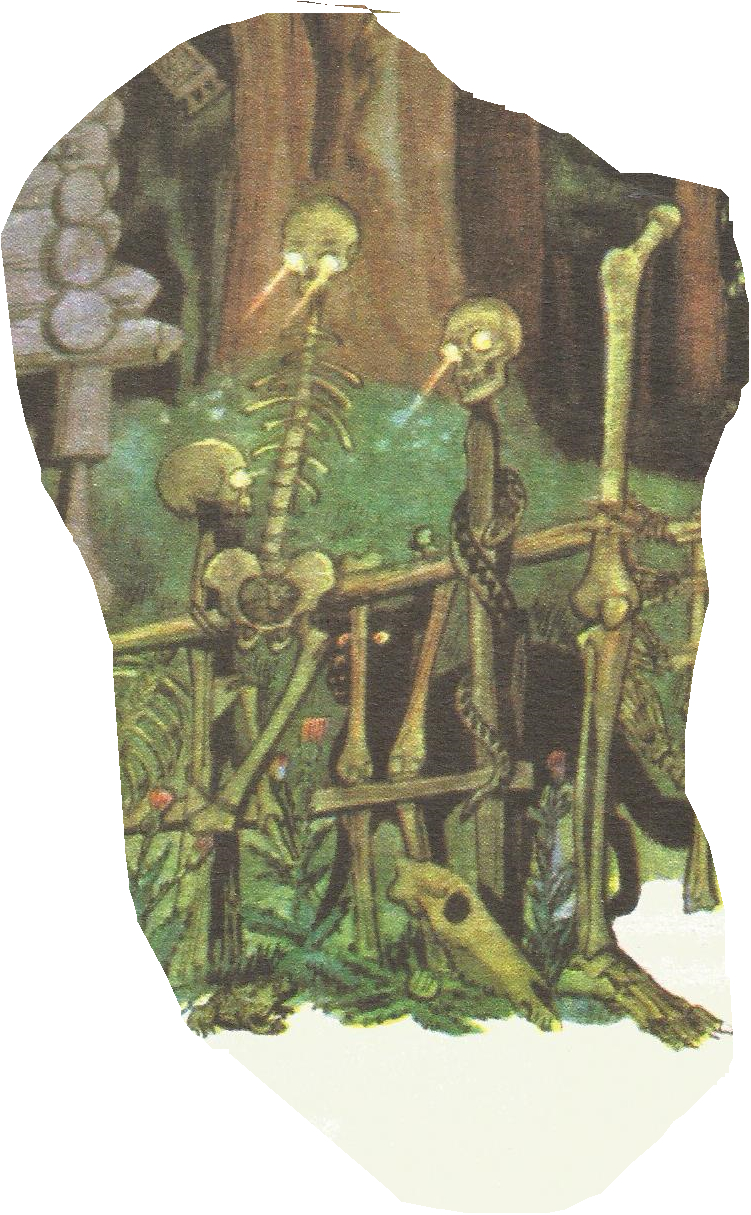 Do evaluačního procesu je třeba zapojit všechny zainteresované strany…
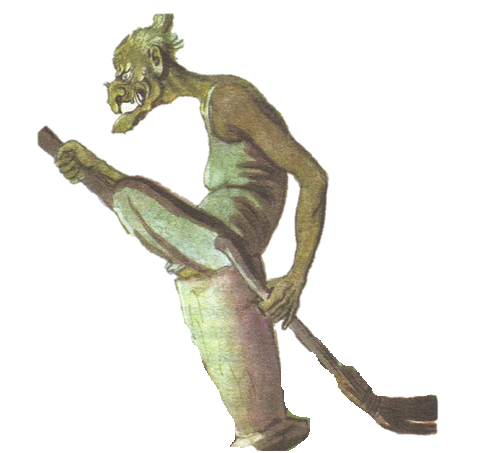 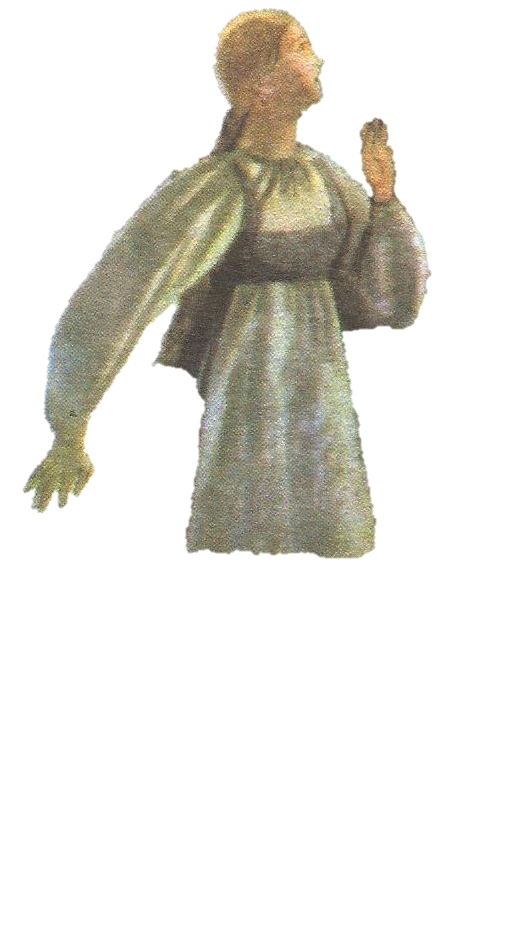 Proč se s nima o tom bavíš?
Pragmatický evaluátor je otevřený perspektivě respondentů.
Pragmatismus
Role evaluátora: příklad evaluace programu „Příroda“
Co dělá evaluátor?
Analyzuje program (leden Rok 1)
Přednáší o metodologii evaluace (leden)
Facilituje diskusi o programu (únor-červen)
Pozoruje průběh programu a hodnotí lektory (září)
Facilituje práci na novém programu (říjen – duben Rok 2)
Facilituje diskusi o evaluačním plánu (duben - srpen)
Připravuje evaluační plán, řídí sběr dat, vyhodnocuje je a píše evaluační zprávu (srpen - listopad)
Prezentuje a diskutuje výsledky (listopad - prosinec)
Píše článek do recenzovaného časopisu
Interakce s partnery je klíčovou součástí evaluace orientované na uživatele.
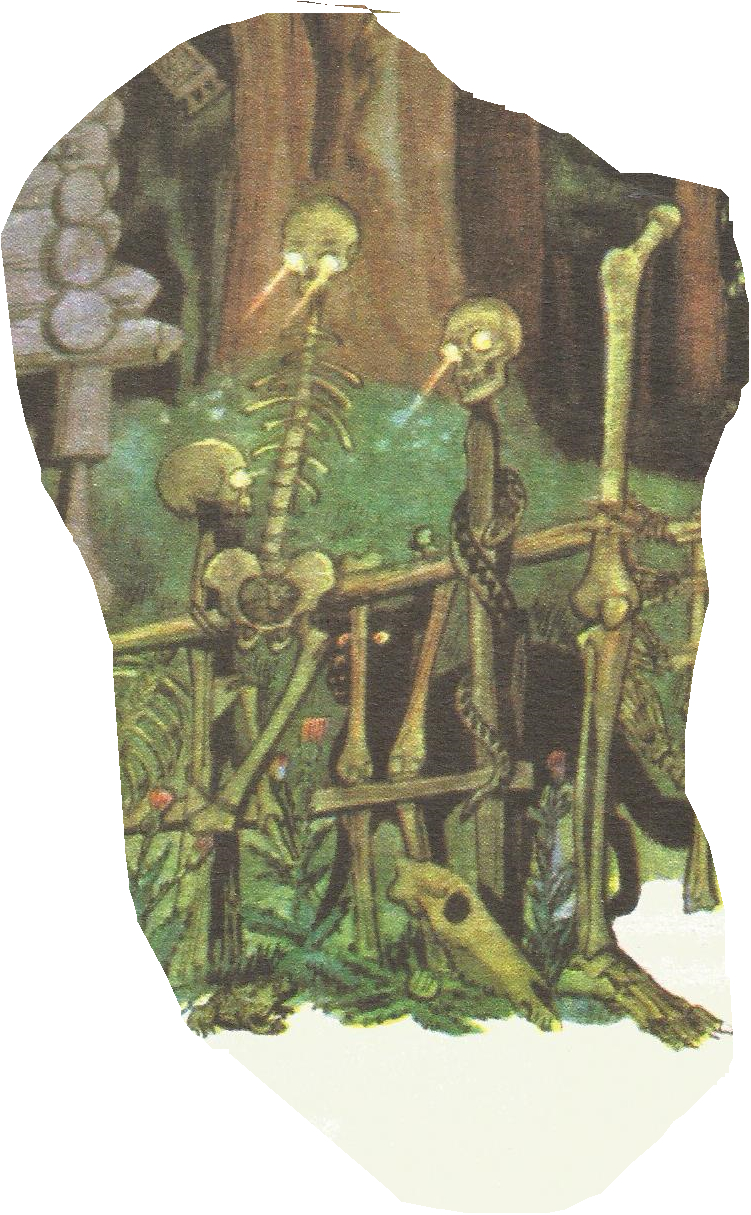 Proporčně marginální zastoupení mužských lebek odráží zjevnou diskriminaci…
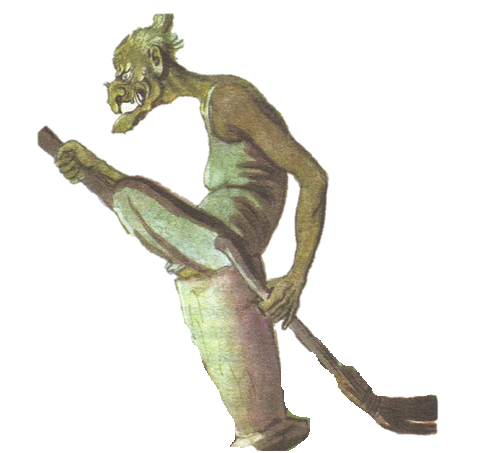 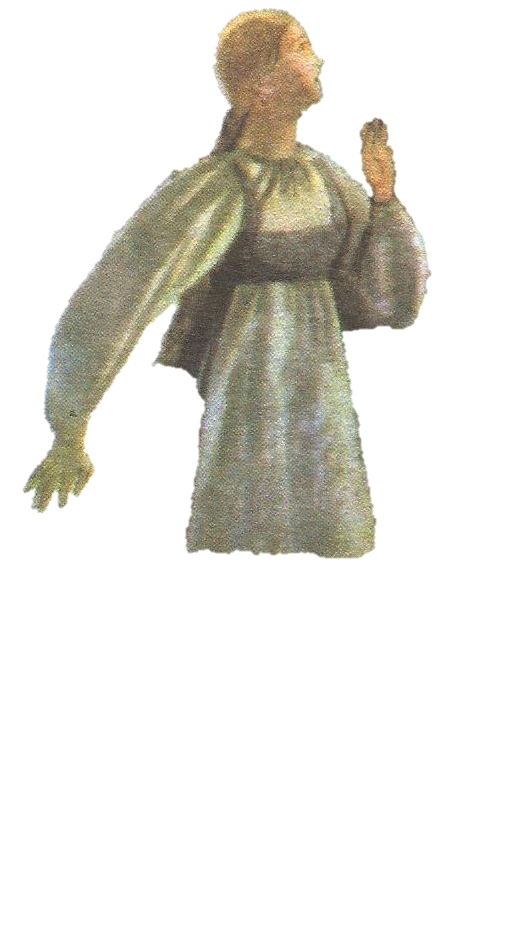 Příště sejmu chlápka!
Transformativní evaluátor aktivně bojuje za spravedlnost utlačované skupiny.
Transformativní
Náměty na samostatnou práci
Zpracujte rešerši evaluačních výzkumů publikovaných v odborné literatuře v environmentální výchově za posledních deset let. Jaký přístup převažuje? Jaké jsou podle vašeho názoru trendy v této oblasti?
Jaké přístupy k evaluaci nejsou v této přednášce zahrnuty? Charakterizujte libovolný z nich.
Otázky k diskusi
Vyberte si a diskutujte libovolný z prezentovaných přístupů k evaluaci. V čem vidíte jeho přednosti a omezení?
Jaké kompetence by měli mít evaluátoři uplatňující principy evaluace orientované na uživatele?
Doporučená literatura
Mertens, M. D. (2020). Research and Evaluation and in Education and Psychology: Integrating Diversity with Quantitative, Qualitative, and Mixed Methods. Thousand Oaks: Sage.  
Patton, M. Q.  (2008). Utilization-Focused Evaluation. Thousand Oaks: Sage.
Wiltz, K. L. (2005). I need a bigger suitcase: The evalator role in nonformal evaluation. In New Directions for Evaluation, 108, 13-28.